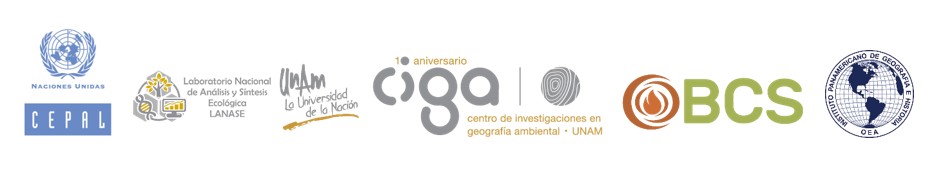 Plataforma Geoespacial para la Evaluación del Potencial Energético de los Países del SICA – Presentación General
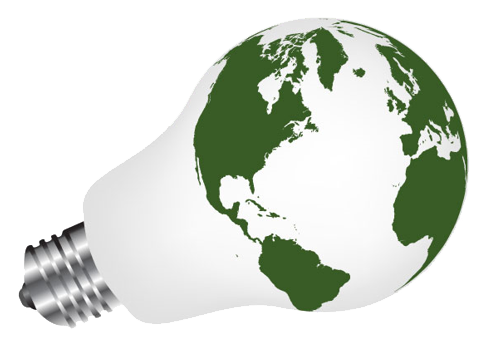 Adrián Ghilardi, UNAM


Análisis geoespacial del potencial energético de los recursos biomásicos en México y los países del SICA.
31 de mayo de 2021
Plataformas SICA y México
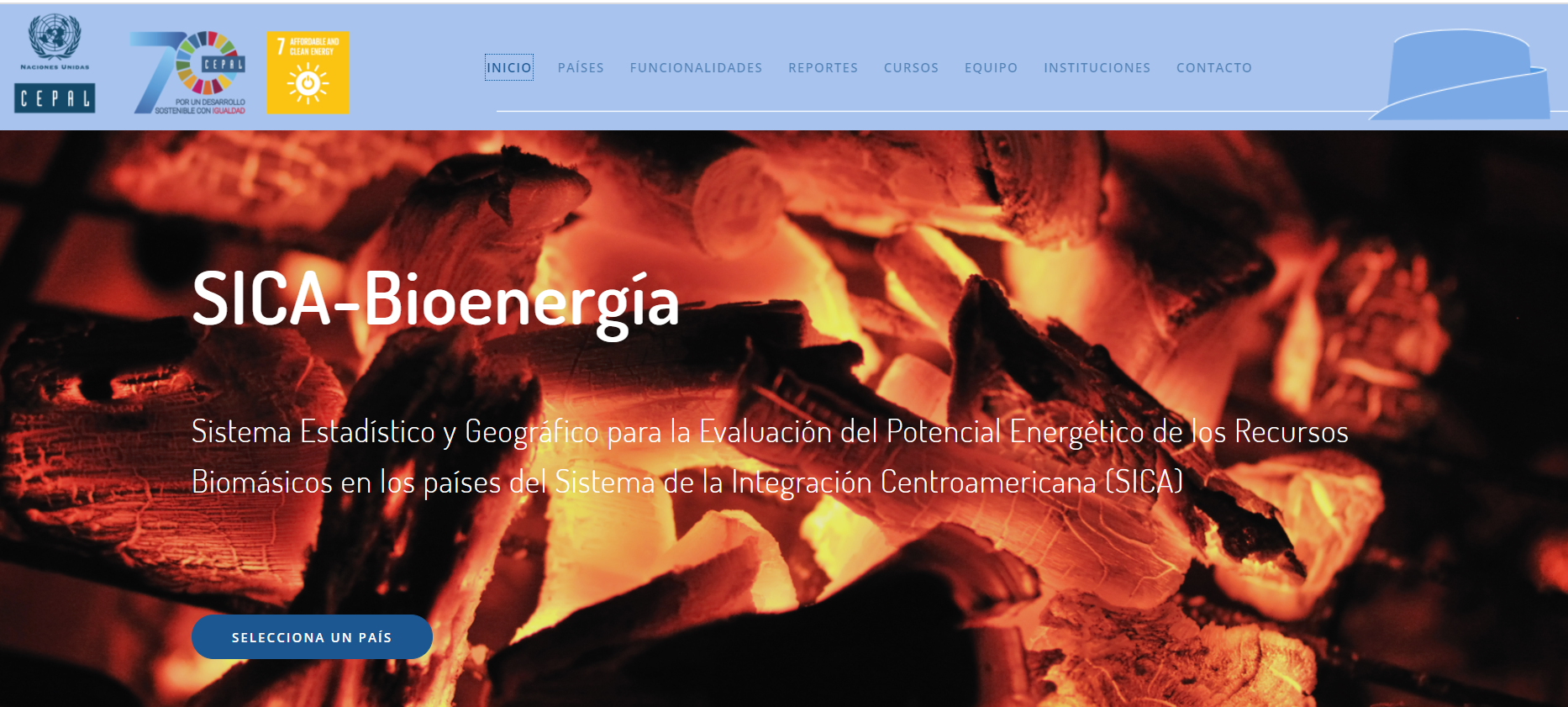 https://www.wegp.unam.mx/sicabioenergy






https://www.wegp.unam.mx/cemie
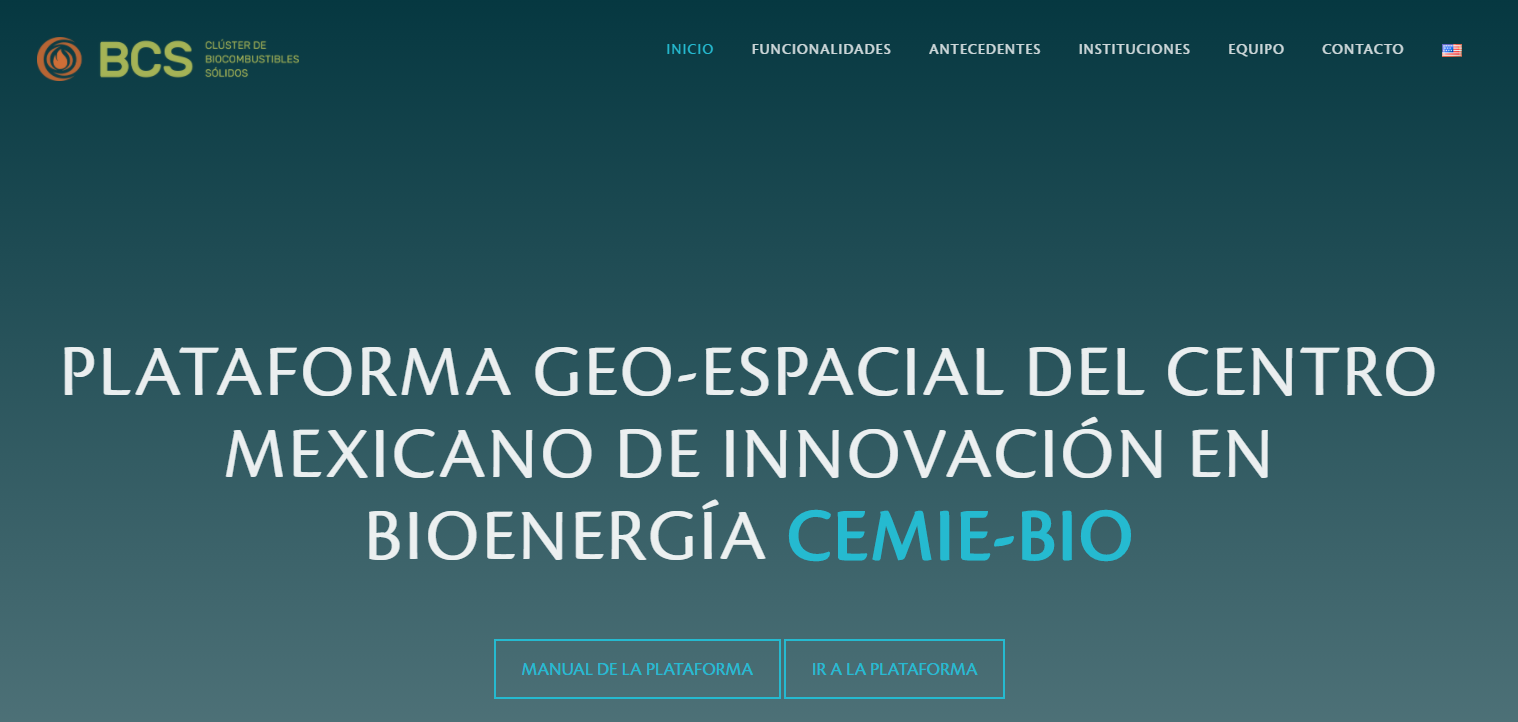 SICA: Selección de un país
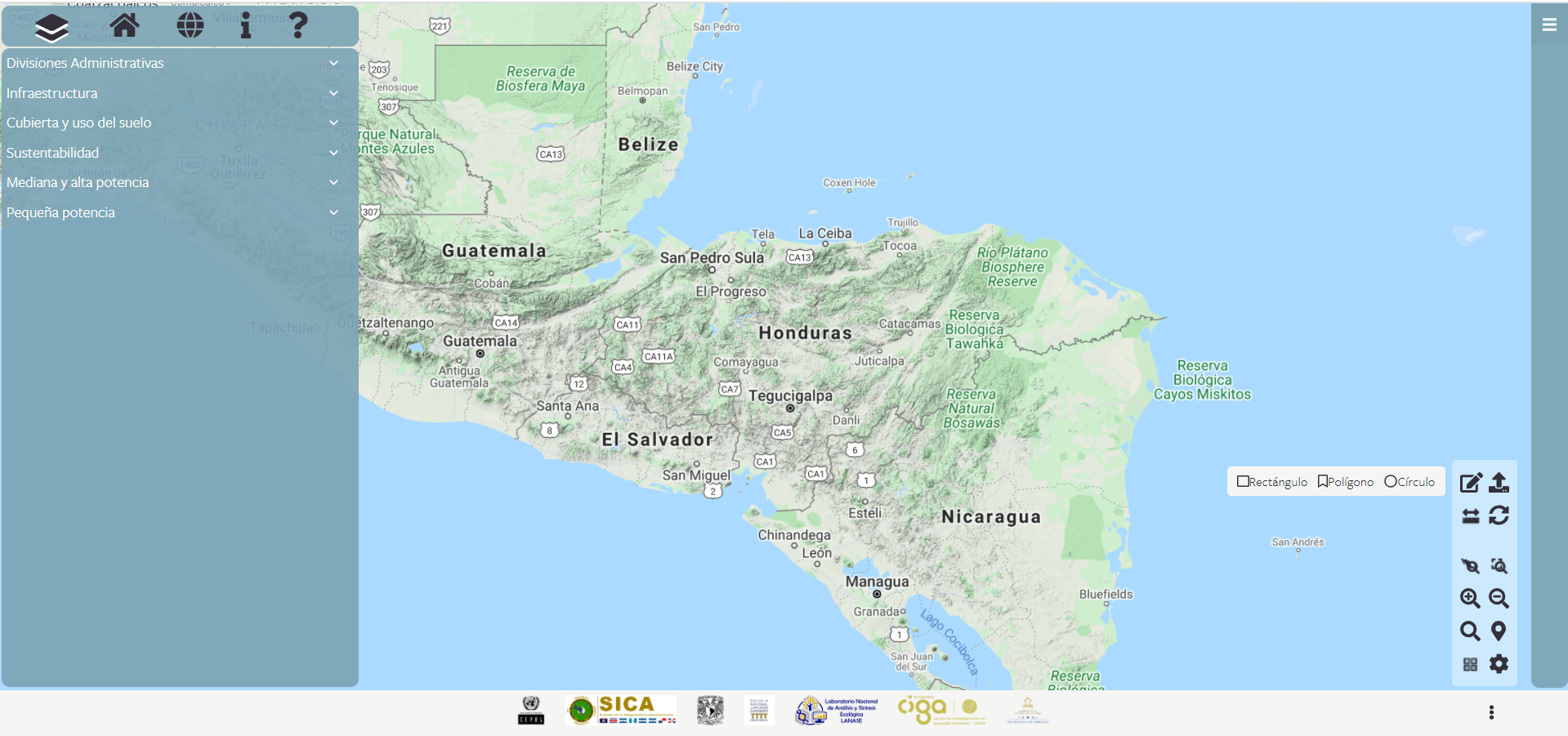 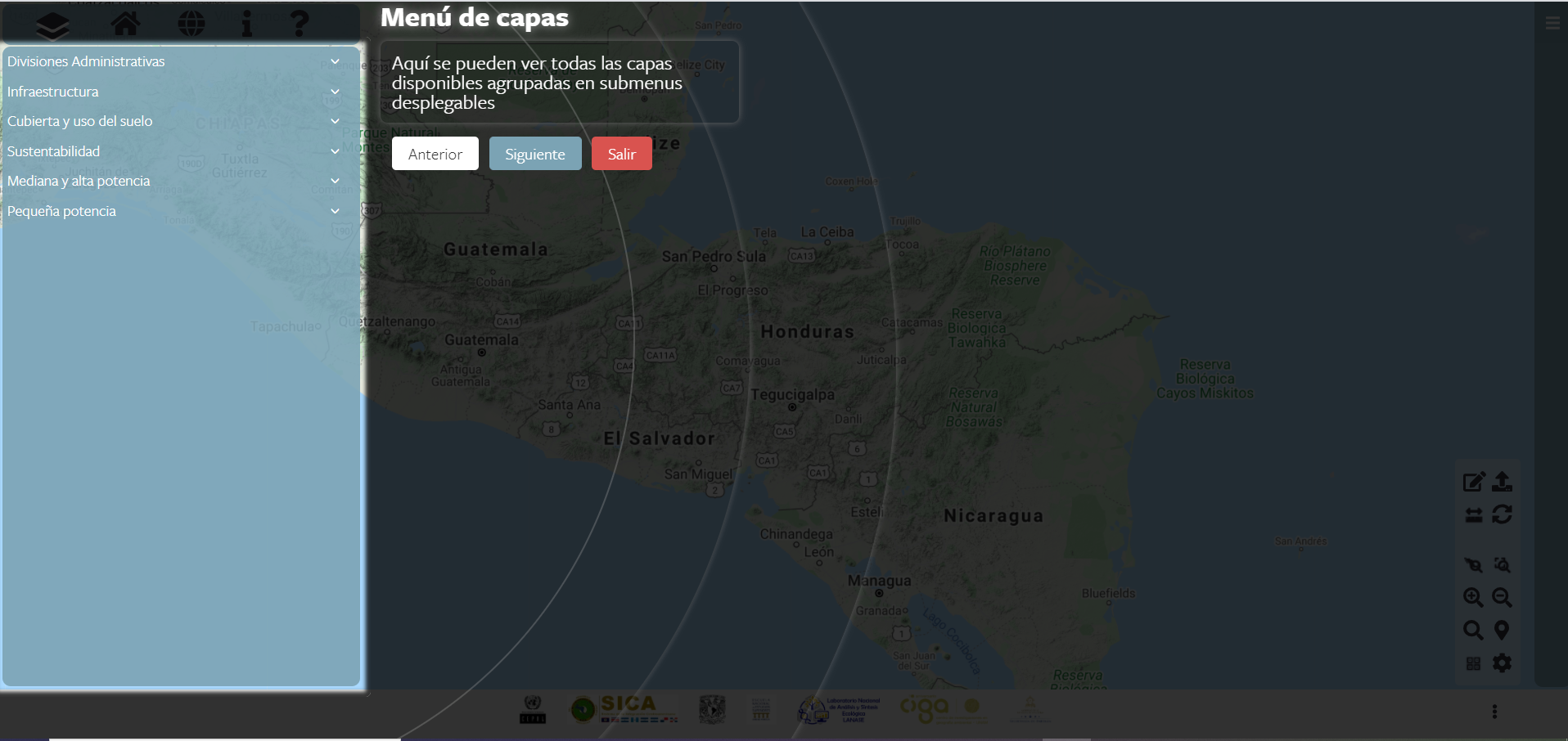 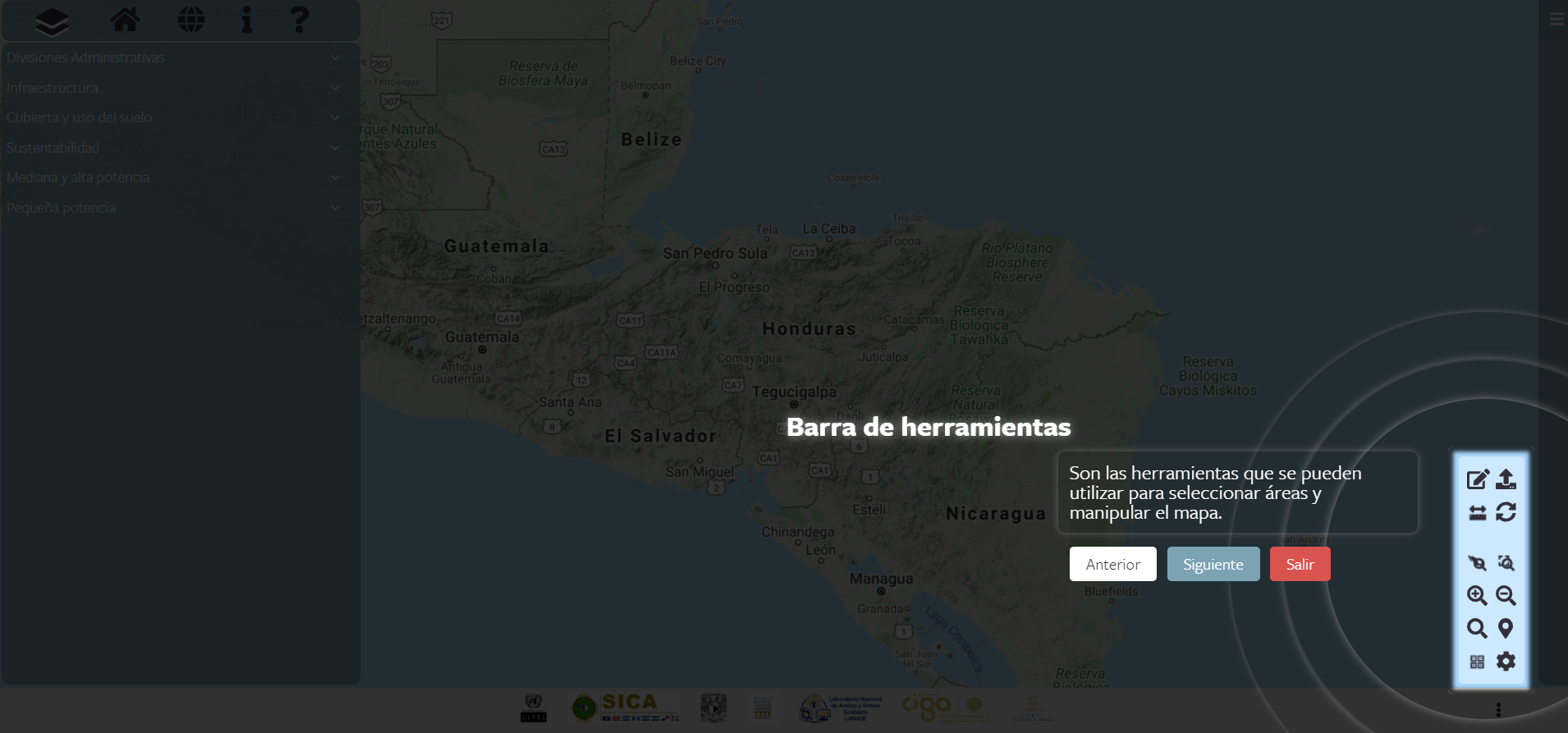 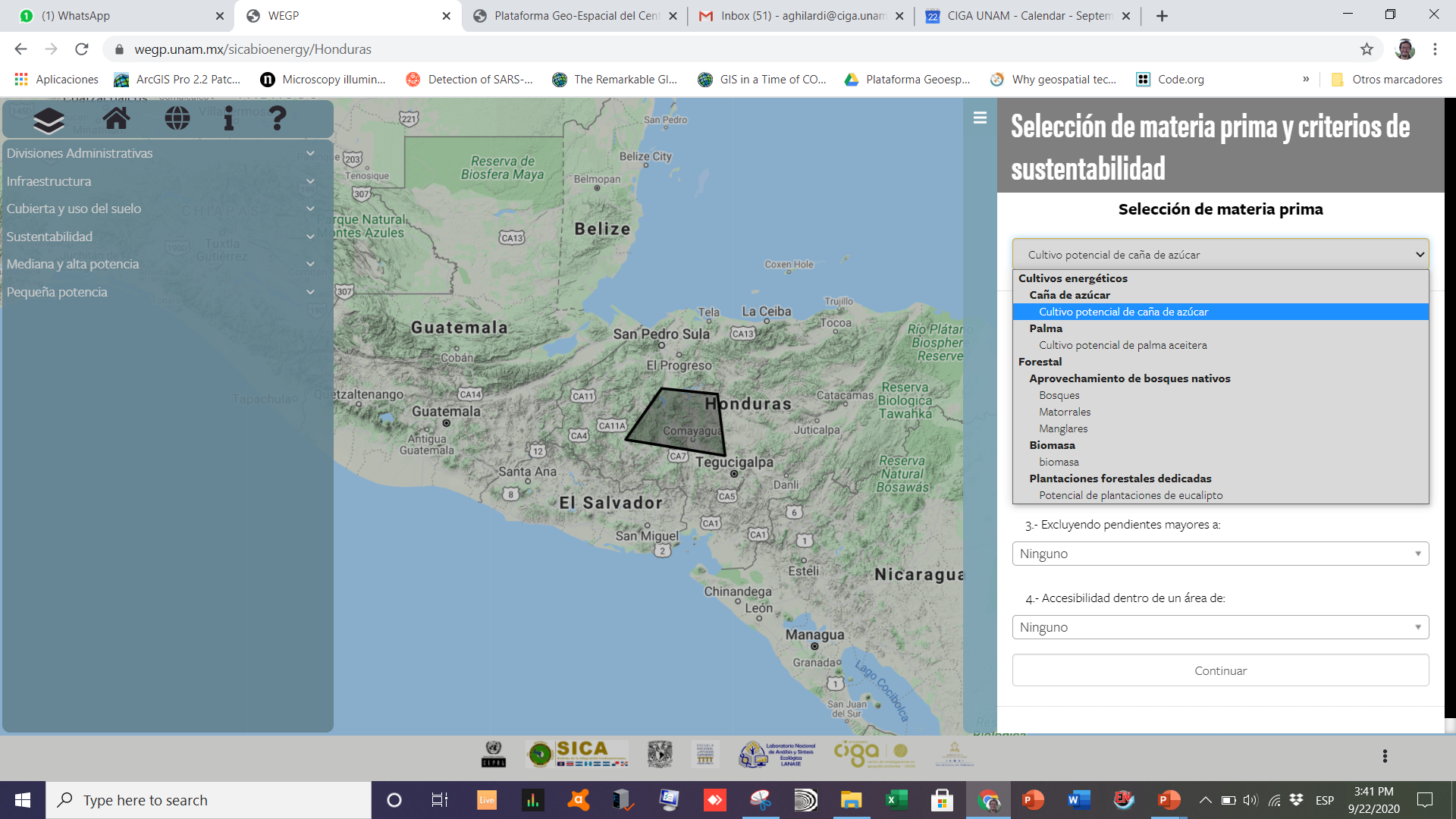 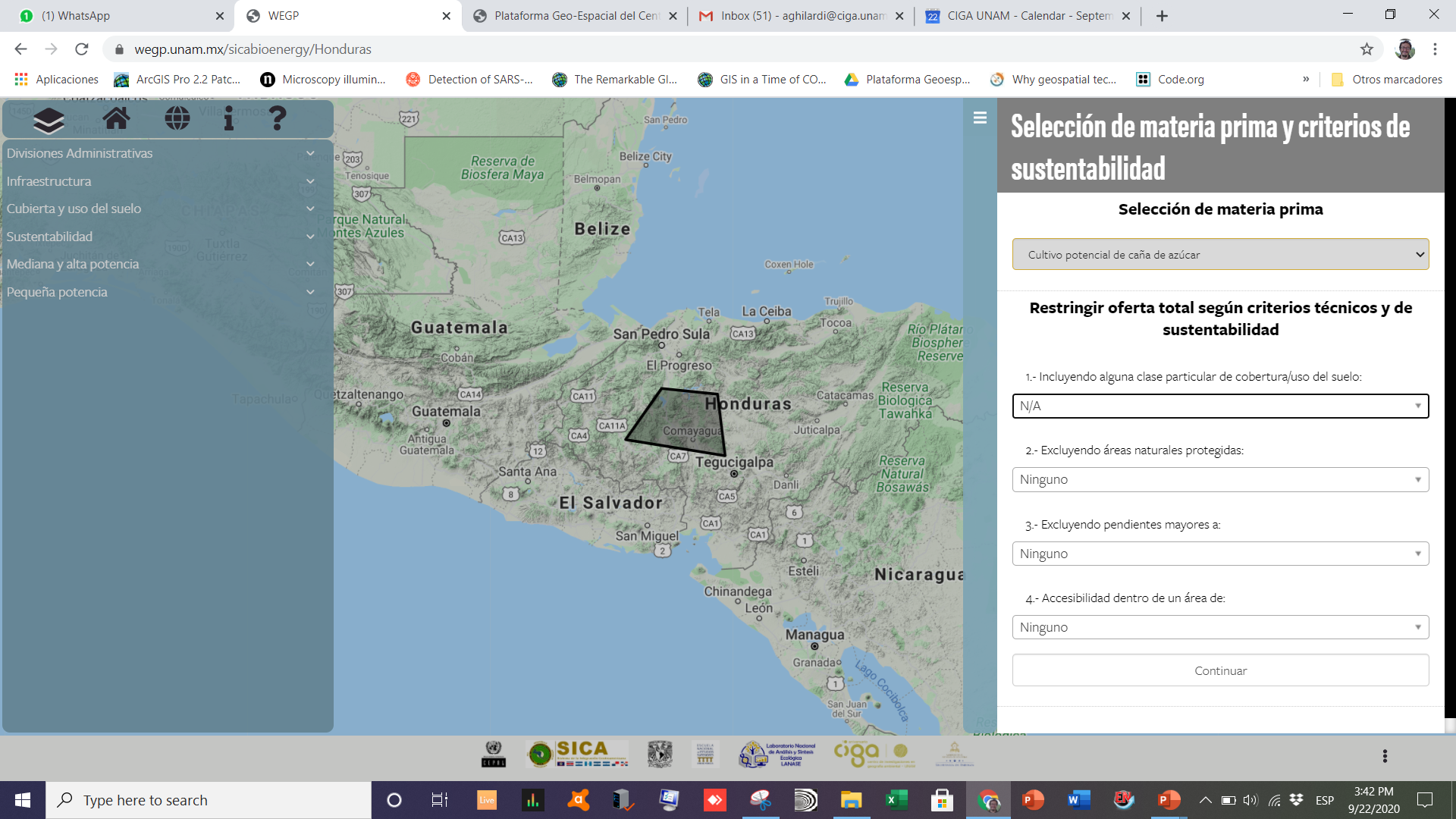 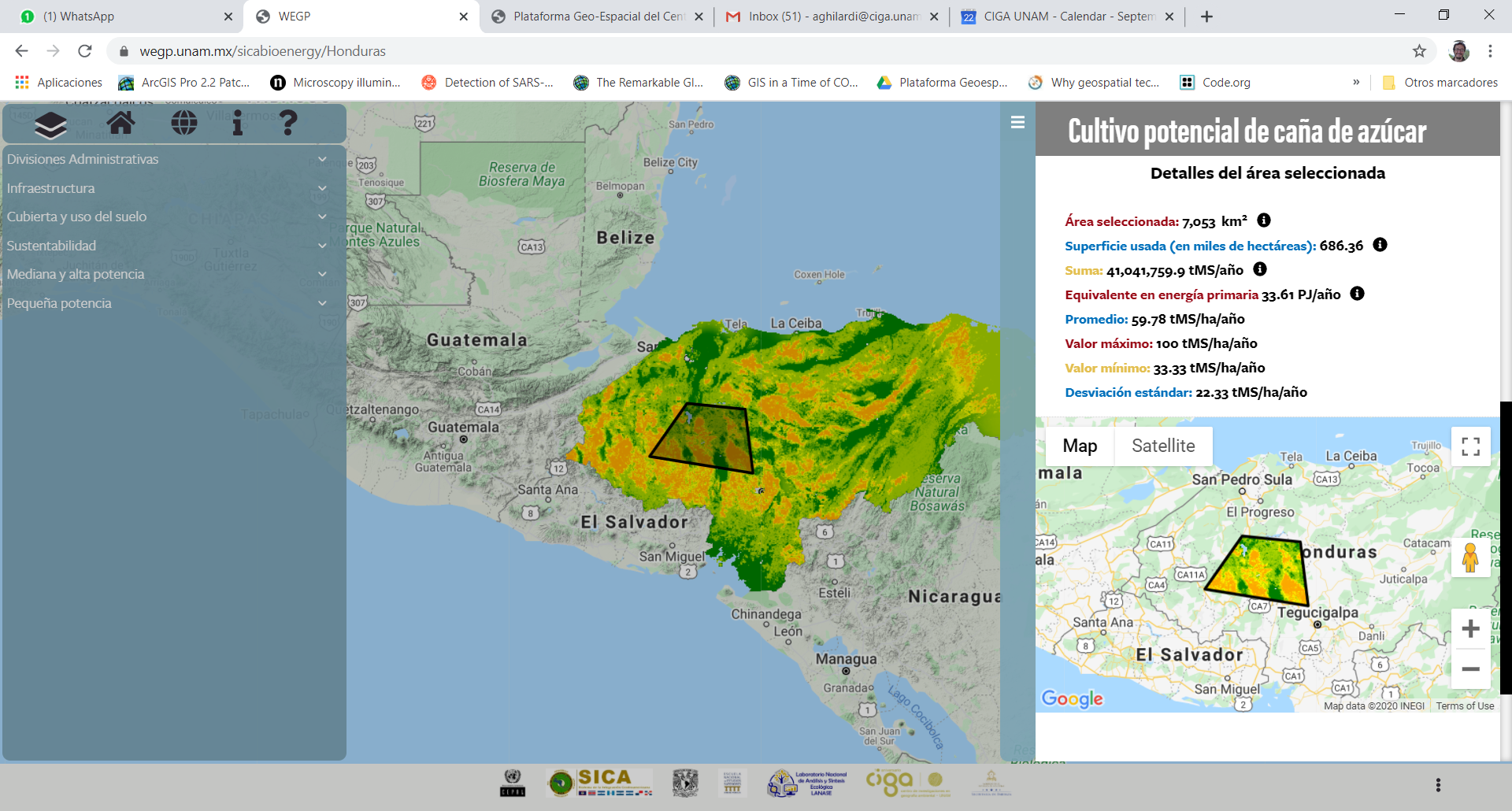 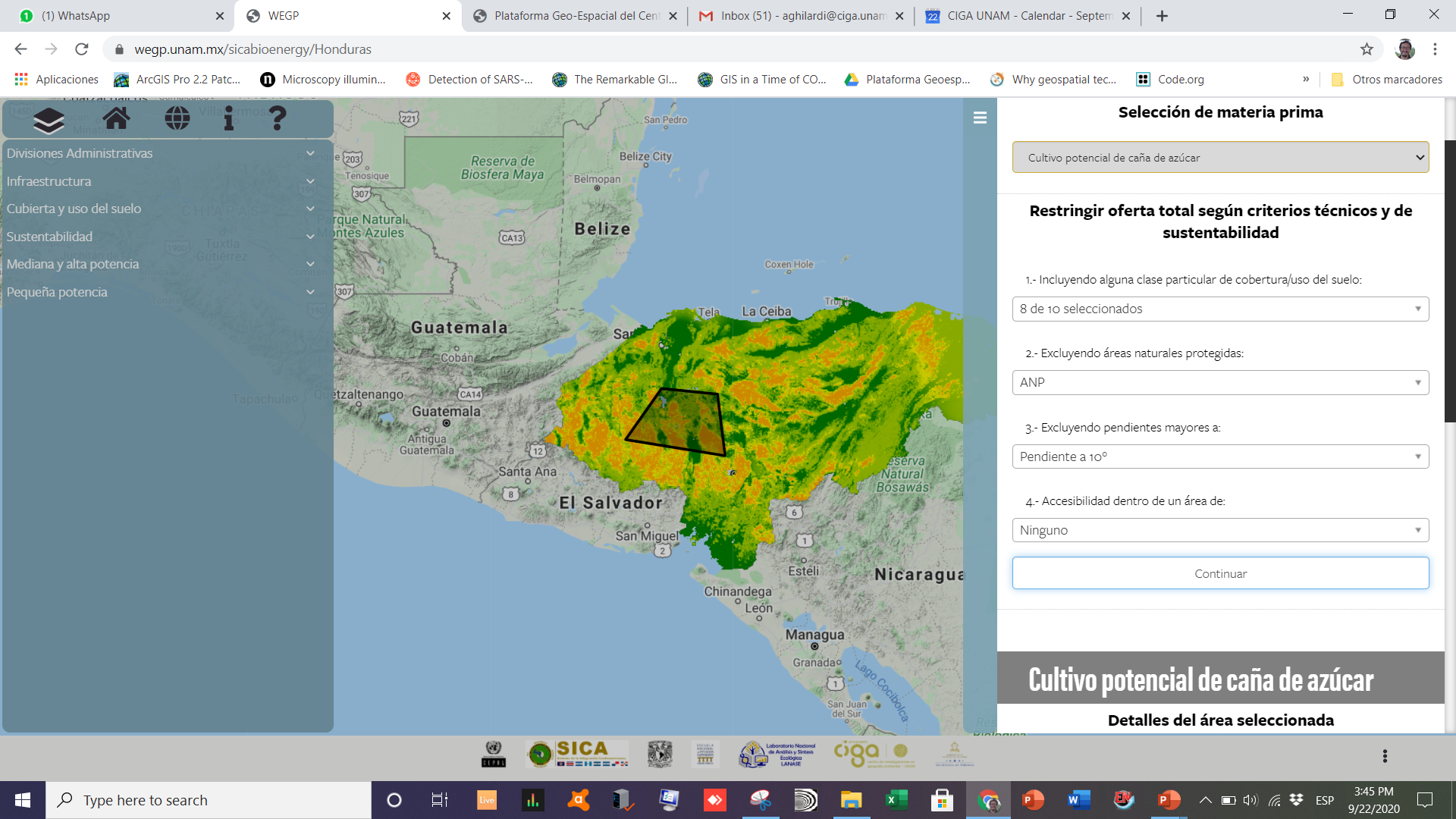 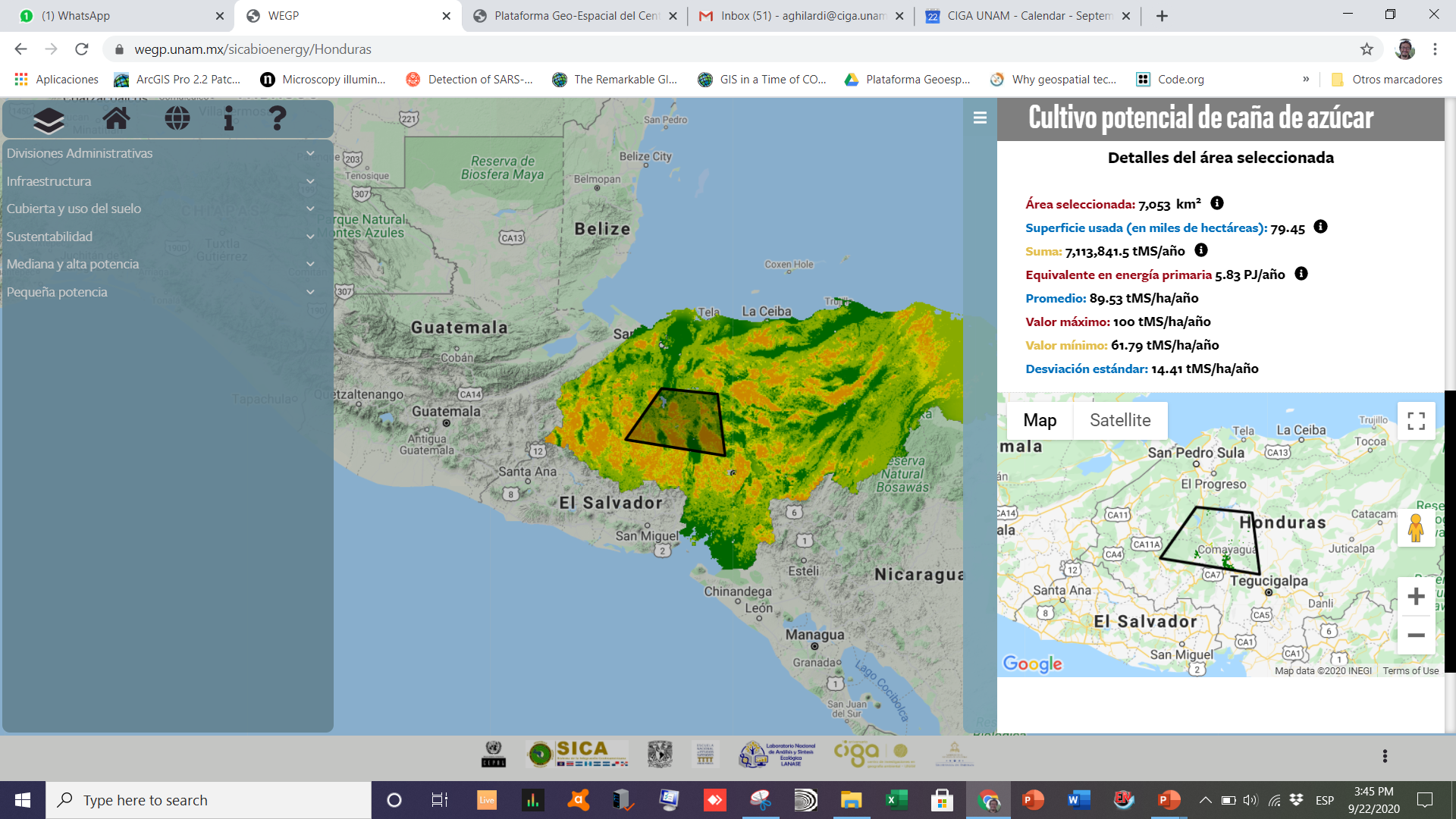 Comparación entre criterios de sustentabilidad
Con criterios
Sin criterios
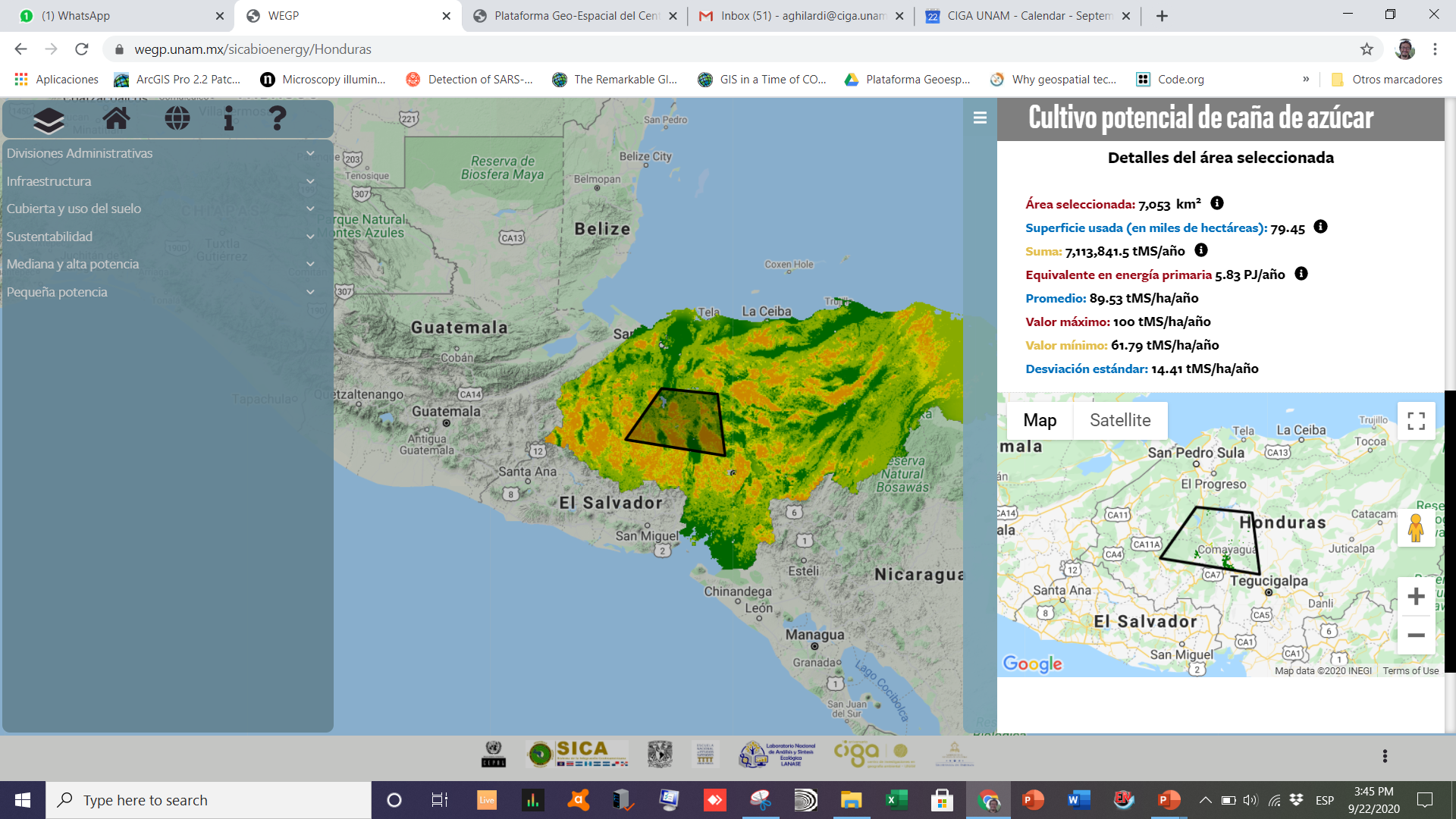 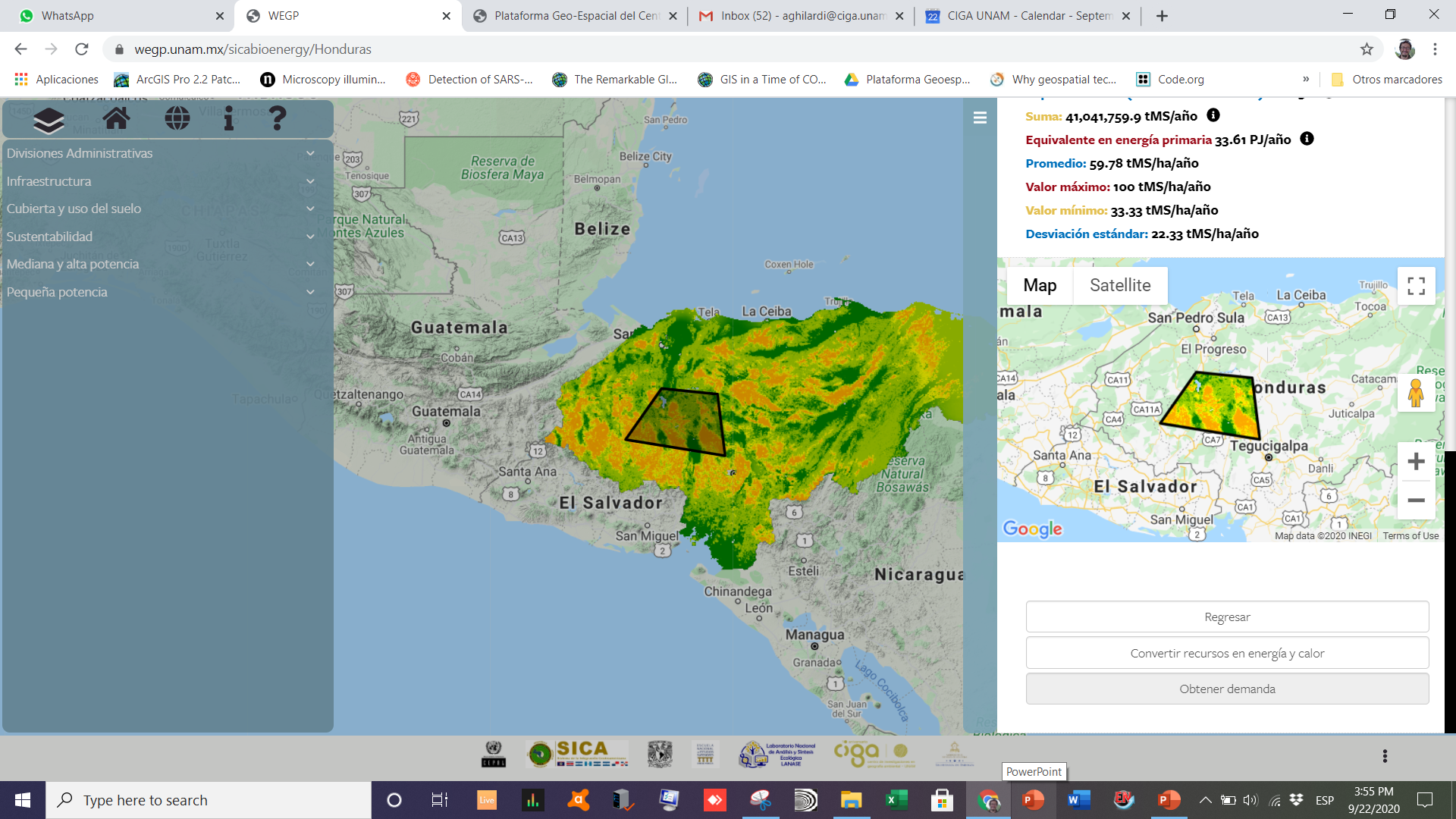 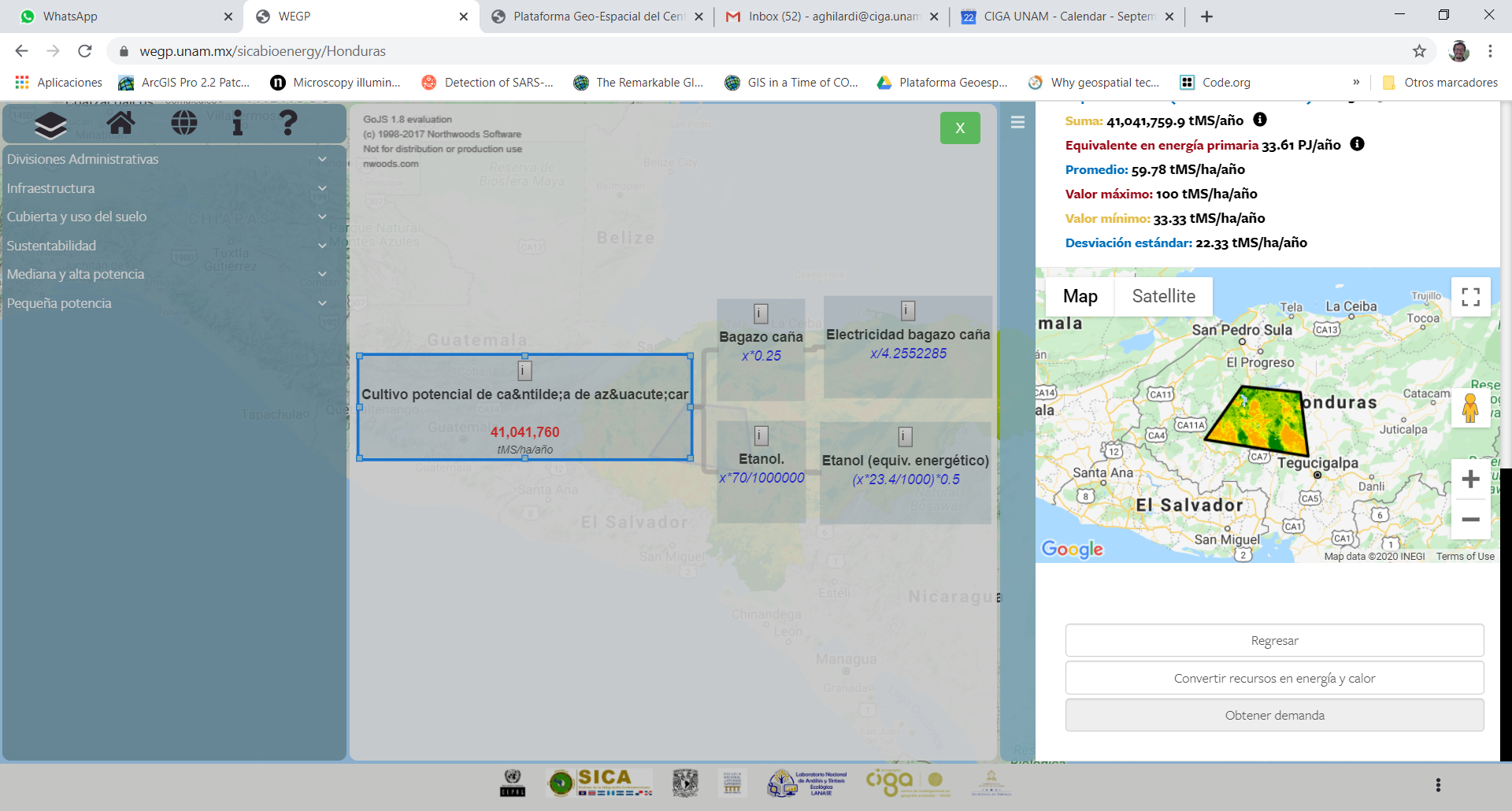 Direcciones futuras de desarrollo 2021-2022
Actualización de casos nacionales vía proyecto con CEPAL
Demanda actual y potencial, en proceso
Documentation y ayuda a usuarios + repositorios github
Rediseño en función de potenciales 1) téoricos 2) técnicos y 3) económicos
Rediseño para la integración armónica de biomasa “moderna” y “tradicional”
Integración México-SICA
Integración Líneas CEMIE-BCS para México
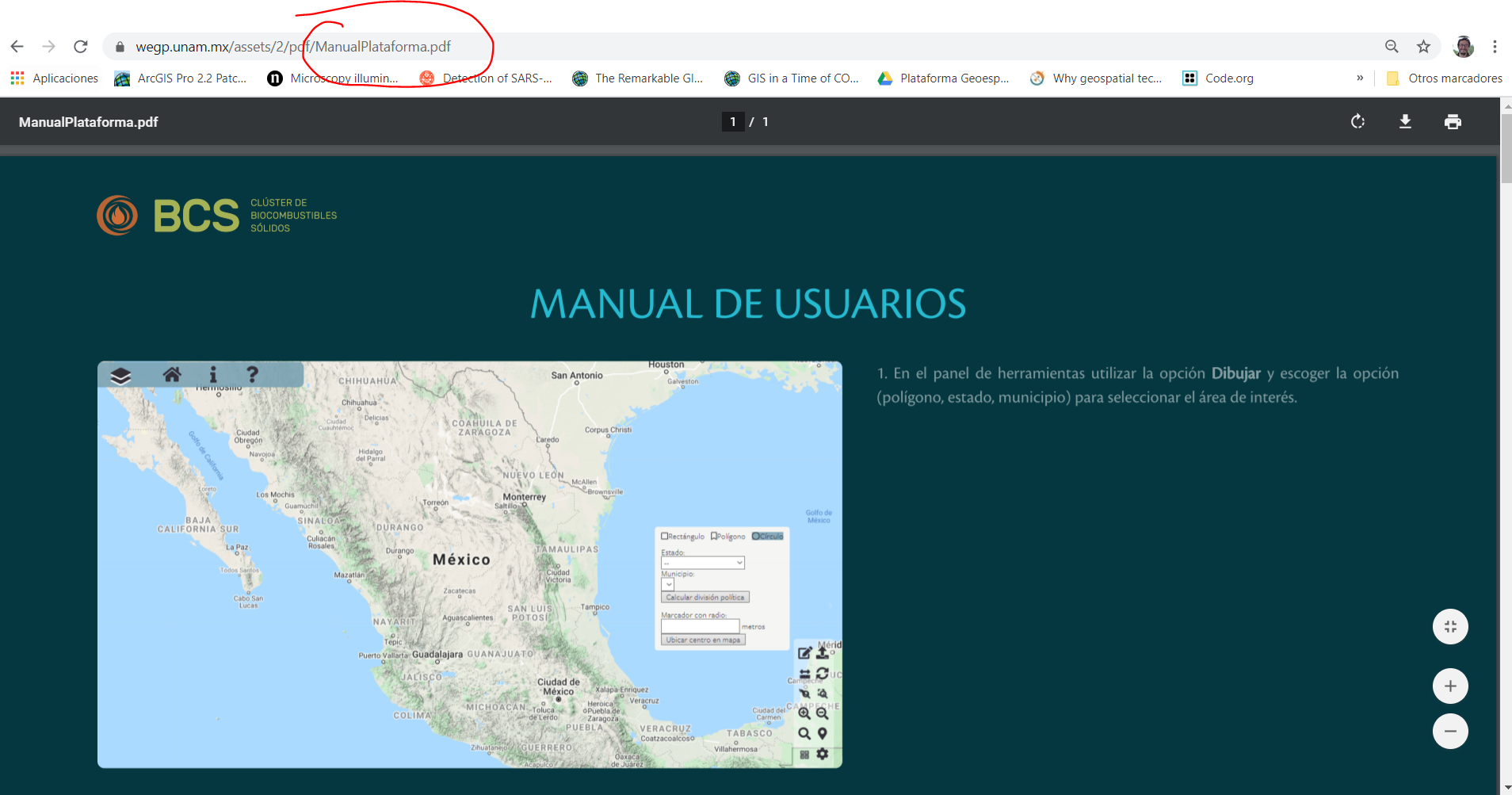 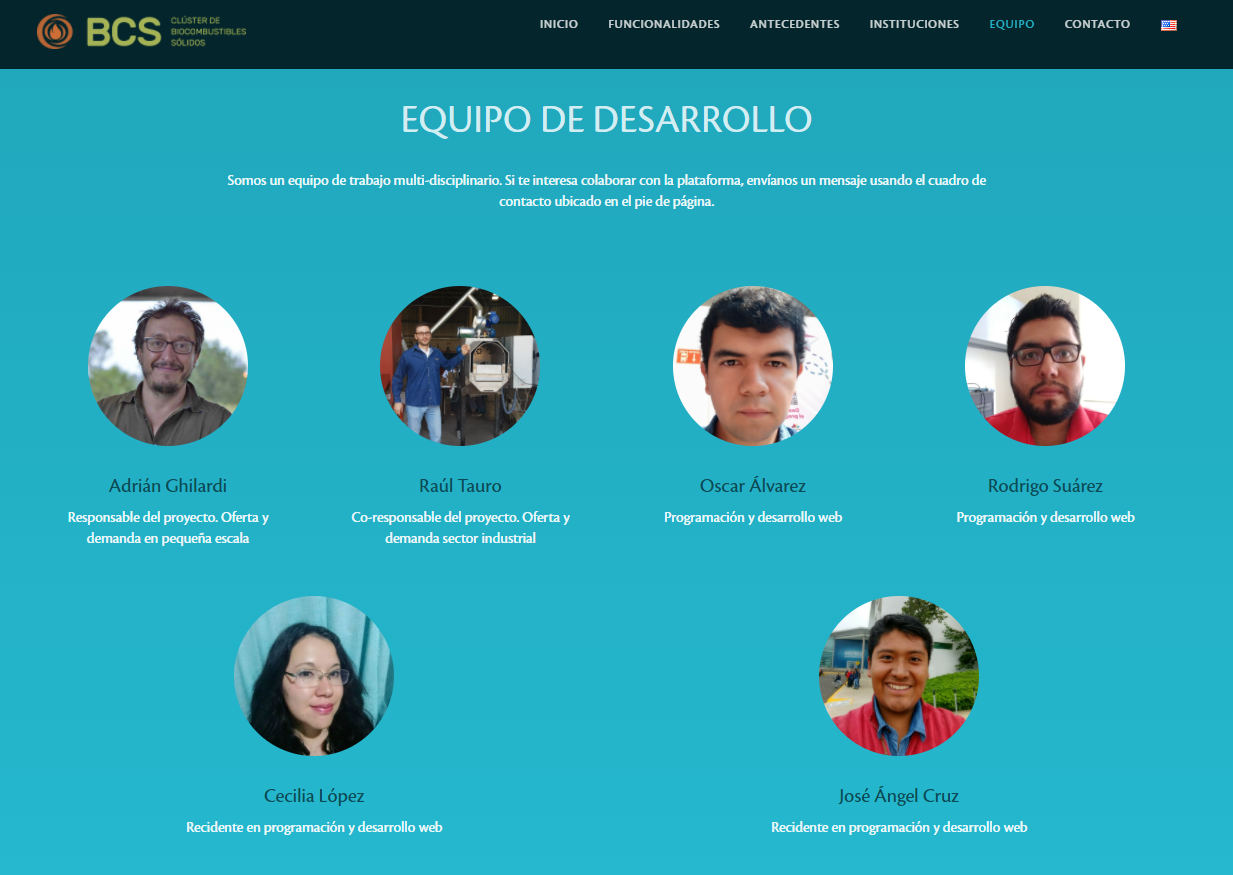 Gracias